Wizard's Education PLANNER
Here is where your presentation begins
Contents Of This Template
Here’s what you’ll find in this Slidesgo template: 
A slide structure based on a presentation for education, which you can easily adapt to your needs. For more info on how to edit the template, please visit Slidesgo School or read our FAQs.
An assortment of graphic resources that are suitable for use in the presentation can be found in the alternative resources slide.
A thanks slide, which you must keep so that proper credits for our design are given.
A resources slide, where you’ll find links to all the elements used in the template.
Instructions for use.
Final slides with:
The fonts and colors used in the template.
A selection of illustrations. You can also customize and animate them as you wish with the online editor. Visit Storyset to find more. 
More infographic resources, whose size and color can be edited. 
Sets of customizable icons of the following themes: general, business, avatar, creative process, education, help & support, medical, nature, performing arts, SEO & marketing, and teamwork.
You can delete this slide when you’re done editing the presentation.
Table Of Contents
01
02
About
Progress
Describe the topic of the section here
Describe the topic of the section here
03
04
Notes
Subjects
Describe the topic of the section here
Describe the topic of the section here
01
About Myself
You can enter a subtitle here if you need it
Your Name
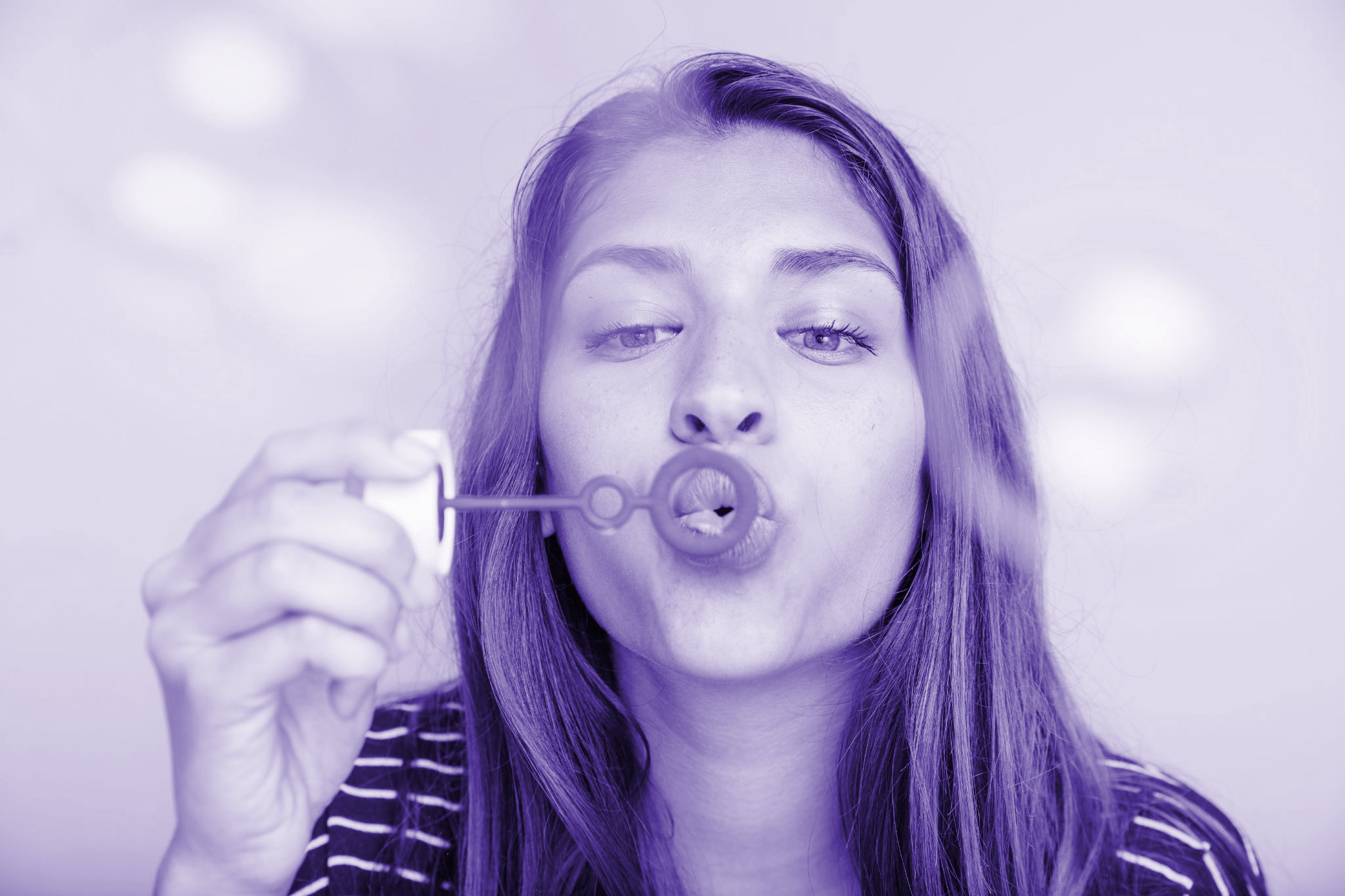 Do you know what helps you make your points clear?Lists like this one:
They’re simple 
You can organize your ideas clearly
You’ll never forget to buy milk!

And the most important thing: the audience won’t ever miss the point of your presentation
Introduction
You can give a brief description of the topic you want to talk about here. For example, if you want to talk about Mercury, you can say that it’s the smallest planet in the entire Solar System
Interactive Calendar
January
July
February
August
March
September
April
October
May
November
June
December
Magical January
Trip
Despite being red, Mars is cold
Exam
Venus has a beautiful name
Week 1 Schedule
Monday
Academic Progress
Week 2
Week 3
Week 1
Week 4
Mars is a very cold place
Saturn has several rings
Venus has a lovely name
Mercury is the smallest planet
Fantasy February
Trip
Despite being red, Mars is cold
Exam
Venus has a beautiful name
Week 2 Schedule
Tuesday
Personal Notes
New tricks
Next time
Mercury is the closest planet to the Sun and the smallest one in the Solar System—it’s a bit larger than the Moon
Venus has a beautiful name and is the second planet from the Sun. It’s hot and has a poisonous atmosphere
Fairy March
Trip
Despite being red, Mars is cold
Exam
Venus has a beautiful name
Week 3 Schedule
Wednesday
“This is a quote, words full of wisdom that someone important said and can make the reader get inspired.”
—Someone Famous
Extraordinary April
Trip
Despite being red, Mars is cold
Exam
Venus has a beautiful name
Week 4 Schedule
Thursday
Key subjects
History
Chemistry
Geology
Mercury is the closest planet to the Sun and the smallest one in the Solar System
Despite being red, Mars is actually a cold place and is full of iron oxide dust
Saturn is the ringed planet. It’s a gas giant, composed mostly of hydrogen and helium
Mysterious May
Trip
Despite being red, Mars is cold
Exam
Venus has a beautiful name
Week 1 Schedule
Friday
Birthdays
January
February
March
Mercury is the closest planet to the Sun
Venus is the second planet from the Sun
Mars is actually a very cold place
April
May
June
Jupiter is the biggest planet of them all
Saturn is a gas giant with rings
Earth is where we all live on
A Picture Is Worth a Thousand Words
Incredible June
Trip
Despite being red, Mars is cold
Exam
Venus has a beautiful name
Week 2 Schedule
Saturday
Subjects to improve
Math
Cooking
Mercury is the closest planet to the Sun
Neptune is the farthest planet from the Sun
Science
Arabic
Jupiter is the biggest planet of them all
Saturn is composed of hydrogen and helium
Amazing July
Trip
Despite being red, Mars is cold
Exam
Venus has a beautiful name
Week 3 Schedule
Sunday
Magical People
Taylor Boom
JoE Smith
Cecilia Bing
Awesome
Words
Unreal August
Trip
Despite being red, Mars is cold
Exam
Venus has a beautiful name
Week 1 Schedule
Monday
Dream Vacation
USA
France
Despite being red, Mars is cold
Mercury is the smallest planet
Peru
japan
Venus has a beautiful name
Neptune is the farthest planet
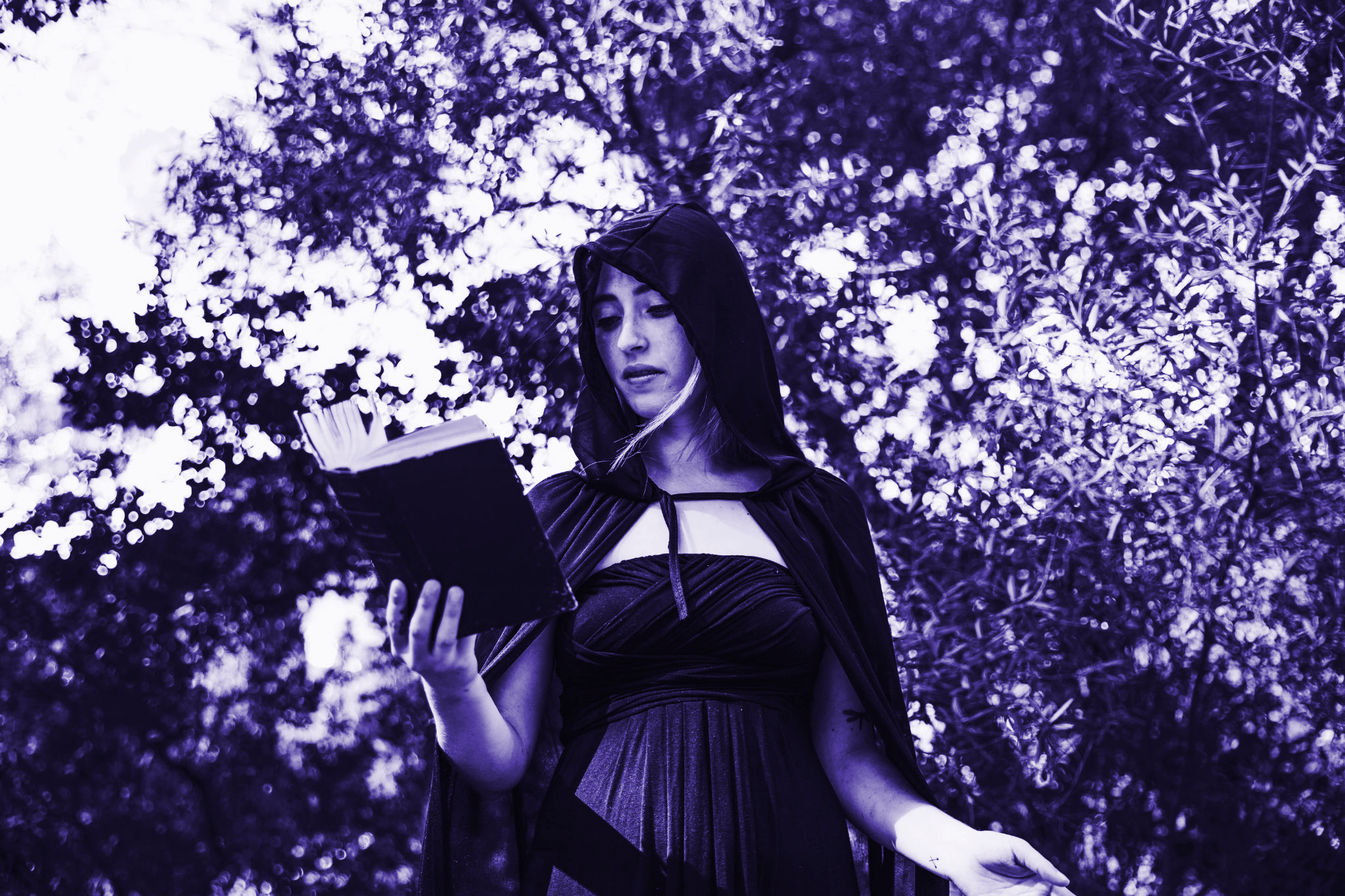 A Picture Always Reinforces The Concept
Images reveal large amounts of data, so remember: use an image instead of a long text. Your audience will appreciate it
Awesome September
Trip
Despite being red, Mars is cold
Exam
Venus has a beautiful name
Schedule Week 1
Tuesday
To Do List
Write here something you need to do
Write here something you need to do
Write here something you need to do
Write here something you need to do
Write here something you need to do
Write here something you need to do
333,000.000
Earths is the Sun’s mass
386,000 km
is the distance between Earth and the Moon
Spectacular October
Trip
Despite being red, Mars is cold
Exam
Venus has a beautiful name
Week i Schedule
Thursday
Important Dates
Monday
thursday
01
18
Venus is the second planet from the Sun
Mercury is the closest planet to the Sun
Sunday
Thursday
07
25
Jupiter is the biggest planet of them all
Mars is actually a very cold place
monday
Saturday
15
27
Saturn is composed of hydrogen and helium
Neptune is the farthest planet from the Sun
27 Days
Big numbers catch your audience’s attention
Impressive November
Trip
Despite being red, Mars is cold
Exam
Venus has a beautiful name
Week i Schedule
Friday
Things to take
Food
Amulet
Mercury is the smallest planet
Neptune is the farthest planet
Tools
Keys
Jupiter is the biggest planet
Saturn is the ringed planet
Timeless December
Trip
Despite being red, Mars is cold
Exam
Venus has a beautiful name
Week i Schedule
Saturday
Annual Results
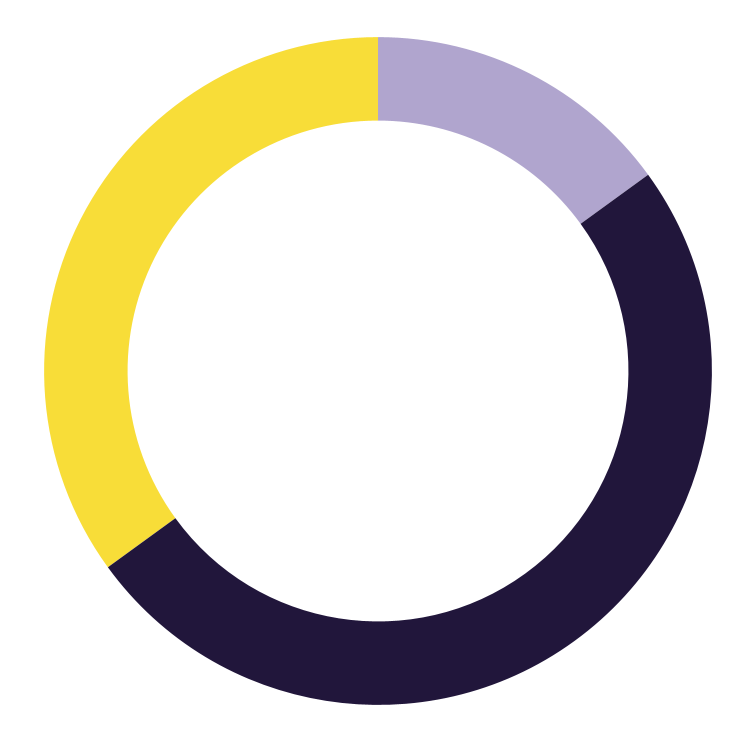 20%
Passed
Neptune is the farthest planet
50%
Remarkable
Saturn is a gas giant and has rings
30%
Outstanding
Follow the link in the graph to modify its data and then paste the new one here. For more info, click here
Jupiter is the biggest planet
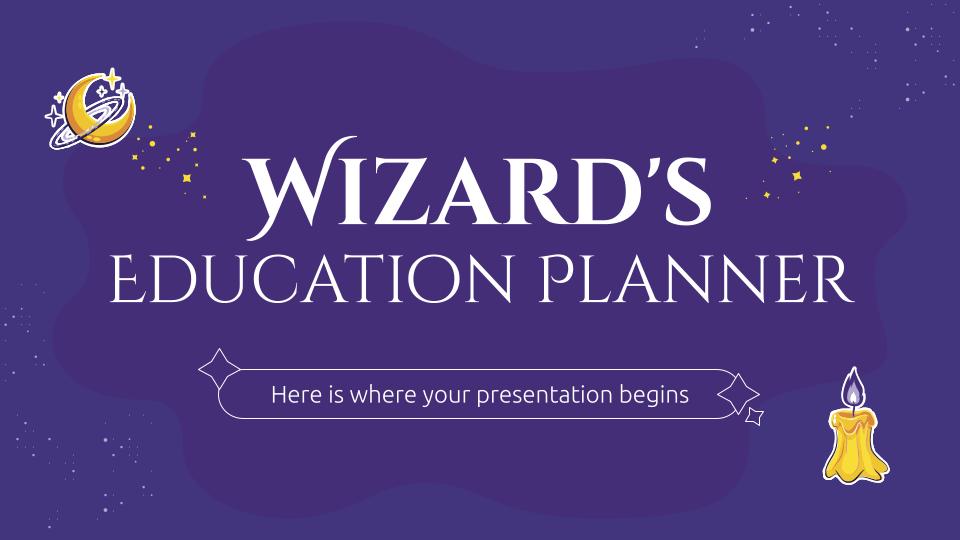 Academic App
You can replace the image on the screen with your own work. Just right-click on it and select “Replace image”
Thanks!
Do you have any questions?
youremail@freepik.com 
+91  620 421 838 
yourcompany.com
Please keep this slide for attribution
Magic Icon Pack
Alternative Resources
Alternative Resources
Here’s an assortment of alternative resources whose style fits the one of 
this template:

Photos

Brunette model blowing bubbles I
Female sorceress in hat and spider on chest in sunlit thicket 
Young woman in wizard hat reading book in woods
Vectors

Esoteric elements collection
Resources
Did you like the resources on this template? Get them for free at our other websites:

Vectors

Esoteric elements illustration concept I
Esoteric elements illustration concept II

Icons

Icon pack: Magic
Photos

Woman in witch costume reading book 
Female wizard with spellbook in woods daytime
Brunette model blowing bubbles II
Instructions for use (premium users)
In order to use this template, you must be a Premium user on Slidesgo.
You are allowed to:
Modify this template.
Use it for both personal and commercial purposes.
Hide or delete the “Thanks” slide and the mention to Slidesgo in the credits.
Share this template in an editable format with people who are not part of your team.
You are not allowed to:
Sublicense, sell or rent this Slidesgo Template (or a modified version of this Slidesgo Template).
Distribute this Slidesgo Template (or a modified version of this Slidesgo Template) or include it in a database or in any other product or service that offers downloadable images, icons or presentations that may be subject to distribution or resale.
Use any of the elements that are part of this Slidesgo Template in an isolated and separated way from this Template.
Register any of the elements that are part of this template as a trademark or logo, or register it as a work in an intellectual property registry or similar.
For more information about editing slides, please read our FAQs or visit Slidesgo School:
https://slidesgo.com/faqs and https://slidesgo.com/slidesgo-school
Fonts & colors used
This presentation has been made using the following fonts:
Cinzel Decorative
(https://fonts.google.com/specimen/Cinzel+Decorative)

Ubuntu
(https://fonts.google.com/specimen/Ubuntu)
#ffffff
#432e77
#43347e
#dfd9ec
#c6bbdb
#b0a5ce
#f8dd38
#eec430
#d98938
#21163b
Storyset
Create your Story with our illustrated concepts. Choose the style you like the most, edit its colors, pick the background and layers you want to show and bring them to life with the animator panel! It will boost your presentation. Check out How it Works.
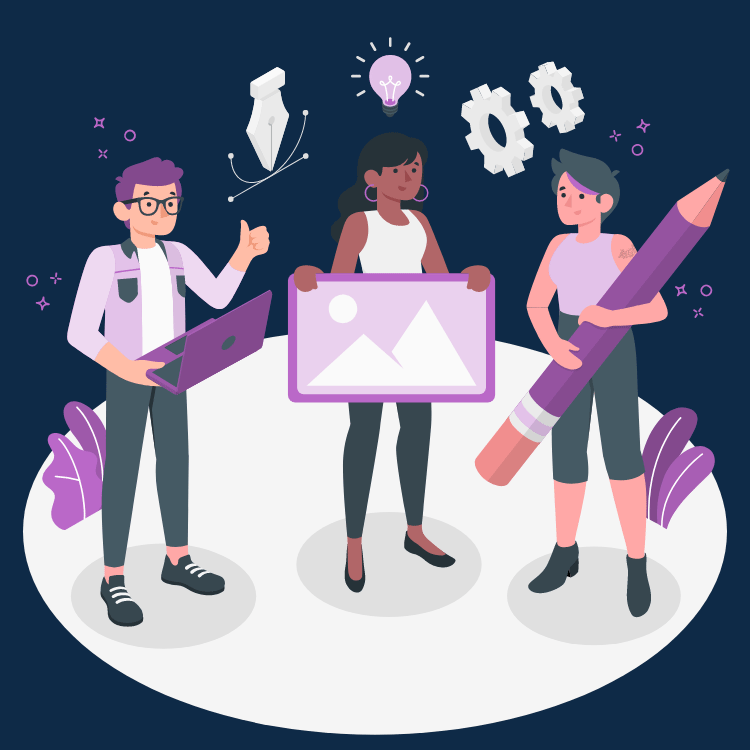 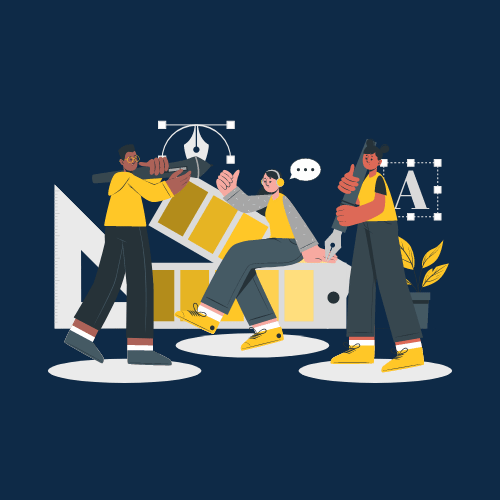 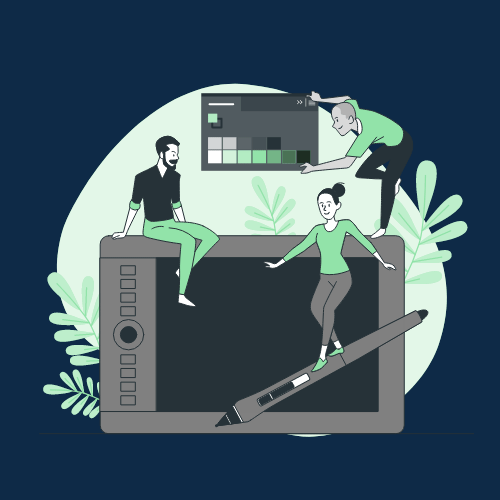 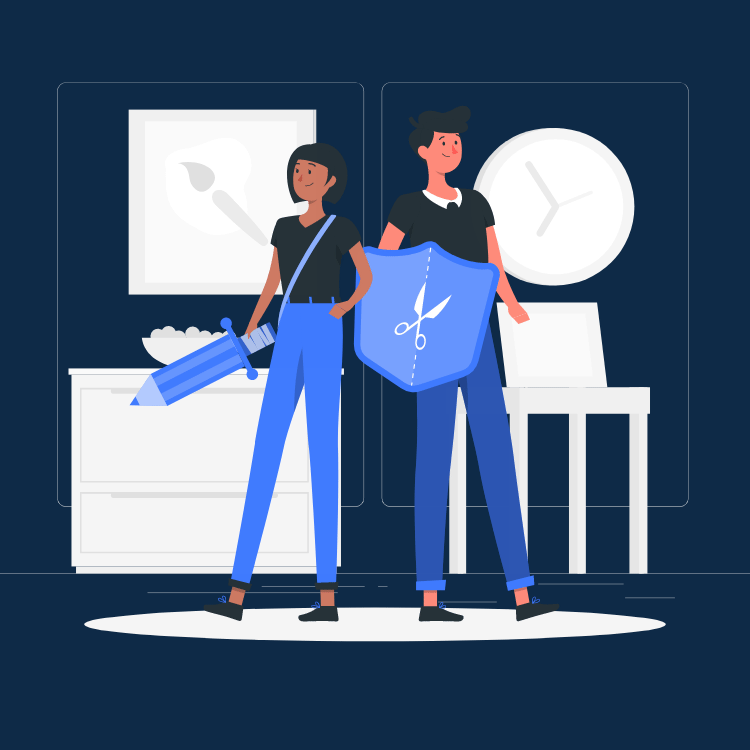 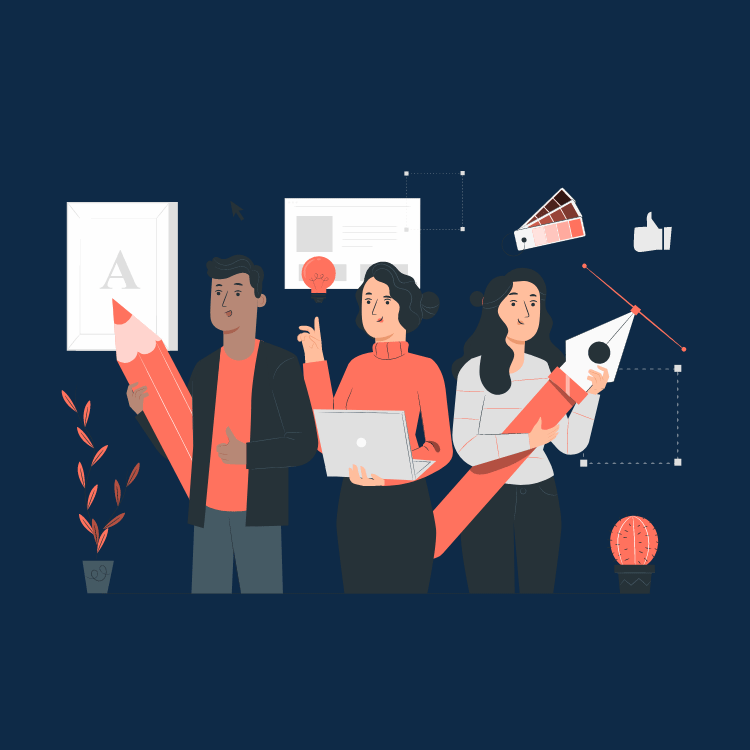 Pana
Amico
Bro
Rafiki
Cuate
Use our editable graphic resources...
You can easily resize these resources without losing quality. To change the color, just ungroup the resource and click on the object you want to change. Then, click on the paint bucket and select the color you want. Group the resource again when you’re done. You can also look for more infographics on Slidesgo.
FEBRUARY
JANUARY
MARCH
APRIL
PHASE 1
Task 1
FEBRUARY
MARCH
APRIL
MAY
JUNE
JANUARY
Task 2
PHASE 1
Task 1
Task 2
PHASE 2
Task 1
Task 2
...and our sets of editable icons
You can resize these icons without losing quality.
You can change the stroke and fill color; just select the icon and click on the paint bucket/pen.
In Google Slides, you can also use Flaticon’s extension, allowing you to customize and add even more icons.
Educational Icons
Medical Icons
Business Icons
Teamwork Icons
Help & Support Icons
Avatar Icons
Creative Process Icons
Performing Arts Icons
Nature Icons
SEO & Marketing Icons
Premium infographics...
Text 2
Text 3
Text 1
“Mercury is closest planet to the Sun and the smallest”
“Despite being red, Mars is actually a very cold place”
Add the title here
2016
2017
2018
2019
2020
“Venus has a beautiful name and is the second planet”
“Saturn is a gas giant and has several rings”
“Neptune is the farthest-known planet from the Sun”
Text 4
Text 5
Text 6
Premium infographics...
75%
“Mercury is closest planet to the Sun and the smallest”
75%
“Mercury is closest planet to the Sun and the smallest”
TITLE 1
“Mercury is closest planet to the Sun and the smallest”
“Mercury is closest planet to the Sun and the smallest”
Premium Icons
Digital Marketing
Premium Icons
Online Learning
Premium Icons
Laboratory
Premium Icons
Goals & Results
Premium Icons
Infographic Elements
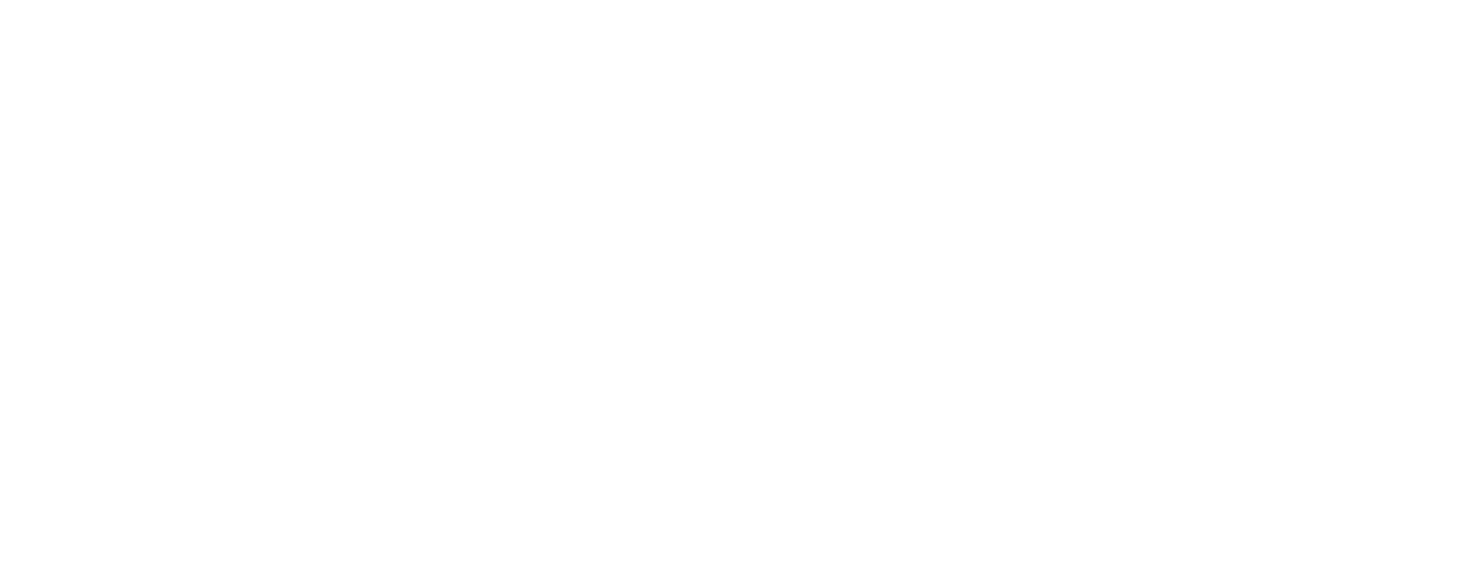